Visually Impaired Guide
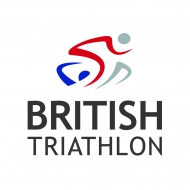 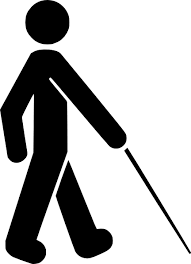 Key tips whilst around visually impaired individuals
Introduce yourself clearly along with remember to inform an visually impaired athlete that you are leaving your conversation to go talk to someone else as a visually impaired or blind individual may not realise you have moved away from them to talk to someone else and will carry on talking to thin air. 
In society we use the terms Visually Impaired or Severely Sight Impaired as most individuals, are not completely blind as people who are classed as blind are classified at SSI (Severely Sight Impaired) still have some small form of sight such as light or dark perception only. 
No one is a better expert on sight loss then the individual who has sight loss this is due tot eh fact that only the individual who has the sight loss as they are the experts as they are experiencing the sight loss on daily basis. 
Ask the individual key questions such as which side to you prefer to be guided from how do you wish to be guided by the Elbow, Tether, Shoulder, Light Contact, Verbal Commands only. 
How much vision do you have such, as light, field, distance. Along with what causes the individuals sight loss and have you had it from birth or what has coursed it.
Key
Whilst guiding a visually impaired athlete after running, swimming, cycling or any form of training ask, the individual for constant feedback as to how the session went this feedback does not just come from the VI athlete but also the guide as there could aspects that the guide needs to improve on and aspects that the athlete have to improve on, in order for the partnership to function properly and correctly. 
Further information such as kerbs, step up step down and narrow gap head are key information that must be passed between the guide to the athlete. 
The reason that individuals must be guided by the arm by a tether is the fact that an individual can feel the movement of there guide through the tether. 
Must be noted, that loud noises such as dogs barking, loud drills and Emergency service siren's, can unsettle or unnerve a VI athlete this in mind if a guide is able to see thing that may make noise and can warn the athlete that will enable to the athlete to be aware and ready for the noise. 
Don’t shout to an athlete hazard or duck to your athlete as this could course accidents or injury to your athlete.
Paratriathlon
Is a Triathlon but with the Twist that individuals have either a physical or sensory Disability.  
Paratriathlon is competed over:- 
750m Swim
20km Cycle 
5km Run 
With two Transition Areas Which are Called T1 And T2 
T1 the Transition from Swimming to Cycling 
T2 Cycling to Running.
Visually Impaired Athletes
Visually Impaired Athletes Compete with a Sighted Guide or most commonly, known as (GUIDE). 
Visually Impaired (VI) Athletes will compete with one single sighted guide who will work as an individuals eyes to navigate the course and compete in Triathlon. 
Individuals will compete by using Tethers Short Ropes in the Swim and Run and on a Tandem Bike for the Cycling.
VI Guiding
Guiding a Visually Impaired Athlete is a partnership. 
That is formed by a Visually Impaired individual and a Sighted Individual. 
This bond is formed by total communication and trust between both partners involved. 
Both individuals must be of equal fitness and endurance. 
This partnership is formed by trust and development over time.
Guiding VI Athletes Part One
Always ask a VI athlete what level of sight loss they have and don’t be afraid it is a key question as depending on there sight loss depends on what as a guide and individual needs to do. 
NEVER BE AFFAIRD TO ASK QUESTIONS this is key as that knowledge to understand what needs of support a VI Athlete needs. 
Guide in Racing acts both as a sighted guide and helper at the same time as no outside help can be given to a VI athlete other than from there guide unless it is a medial issue.
In an elite race and amateur races there is to be no physical contact from a guide to there VI athlete other than through the tether.  Any contact is an immediate disqualification unless the VI and guide are in guide assistance areas (GAA).  These are areas of the course which the organiser has deemed unsafe so in that area a guide is allowed to physically guide there VI within that area once that area.
Tethers must be used to link a Guide and VI Athlete in both the swim and run and a tandem must be used in the bike section.  The only exception to tether guiding is entering transition areas. 
A sighted guide must be the same gender and nationality as the individual they are guiding.
Guiding VI Athletes Part Two
In international and National Paratriathlon Competitions all athletes must abided by the International Triathlon Union Paratriathlon pages of the rule book which states what equipment and such is allowed. 
All equipment will be checked and inspected 24 hours before race after the race briefing or first think in the morning on race day. This is the check that all equipment meets the rules and is not going to cause injury to yourself or other athletes, eg of this rules is that last year at ParaTri National Champs in Liverpool my swim tether was deemed unsafe for racing as it had stared to frayed in the middle so an alternative was found on the morning of the race. 
On race day it is key in transition areas to have your gear ready and organised in a fashion which means gear can be put on quickly and doesn’t waste time for VI athletes. 
     E.g. for myself this means that I put my helmet first, trainers second and race belt and sunglasses joint third this is primally a quick practices way for myself to find my gear effectively and not having to get my guide to tell me where my gear is which would take time it is different for each individual along with the distance that they are doing.
Training VI and Guide.
Training is done individually and together to form the partnership, the reason for doing training together and separately is purely do to accommodate both individuals involved.
Training individually for a VI Athlete is a great way of building confidence and self esteem. 
This also stops putting undue pressure on a sighted guide, as if they know that your only training with them and that is it then there is a constant pressure on them to be able to train with their VI Athlete. 
With my own experience I have experienced both and always advocate the separate and together training plan.  This gives more flexibility with time and sessions along with ensuring that when training together you can train hard and if you notice something that an individual in the partnership needs to work on they can work on it on there own in a pool, in the gym, on the tandem with another guide or out running with another guide.  E.g. a guide told me that my stroke wasn’t a good as it should be so I attended swimfit classes in  my local pool and was able to improve, without putting pressure on the partnership.
Swim Training Vi and Guide
In the swimming environment different help is needed depending on the sight loss that individual has.  Some athletes with just reduced vision may still be able to follow the lines at the bottom of the pool, others will use the lane rope or wall as a physical guide point.  This is a reference point that individuals use to make sure they are still on course and heading the right way as an athlete is making sure that their hand or foot on the lane rope side is touching.
In different swimming locations different types of help are required.  If an athlete is in pool then they can do that session on there own by getting lifeguards to put a lane rope in for the athletes safety and other members of the public. Also in a pool individual athlete can practice swimming with their guide in this environment by receiving verbal commands from the guide. 
In open water, the guide and athlete must be linked by a tether which can be attached to the foot, ankle or thigh depending on comfort for both individuals.  Even with a tether an athlete is still receiving verbal commands from their guide for safety.  The whole purpose of the swim tether is to ensure both guide and athlete are linked at all times.
Bike Training VI and Guide
Tandem riding is totally about communication between the Pilot (Front Rider) and Stoker (VI Rider).   The role of the Stoker is to stoke the pedals and provide power.  The Pilots job is to work the gears, brakes and communicate to their stoker as well as keeping power on at their end of the tandem. 
The hardest part for someone who is new to Tandem Cycling is stopping and starting.  As with a solo you have brakes but if you pull on them and don’t tell your stoker you are doing so then the stoker could become confused or be thrown of the tandem all together. 
The best way to start a tandem is for both stoker and pilot to have one foot on the ground and there dominant foot on the pedal that they wish to start off, once this is established then a count of one to three will be used with three being when both individuals place their ground foot on to the pedal and start pedalling. For first timers we recommend that you use a cycling track as this a traffic free, safe environment.
Running Training VI and Guide
When running with a VI Athlete don’t be afraid to ask questions as to what an individual needs to be informed of.  This comes back to the level of sight loss an individual has, as some individuals maybe able to make out steps and kerbs but may struggle with distance or object in their central vison so that is where a guide would describe what was in front. 
For individuals who have only light perception or fully blind then they will require everything around them describing.  This includes kerbs, corners, human and none human obstacles. 
When run guiding, to give it its proper name, individuals must use a soft rope or non elastic tether in order to guide. 
When new to VI run guiding, then the best places to go are parks, athletic tracks, footpaths.   Don’t go on routes that are unfamiliar to the guide or athlete.  Most VI individuals use mental mapping of familiar running routes.  This is to ensure safety and also means that they are familiar with the route that the guide and athlete are running.